Name of Poster Goes HerePoster Subtitle Goes HereAuthor 1 & Author 2 Department of [Insert Name], University of New Hampshire
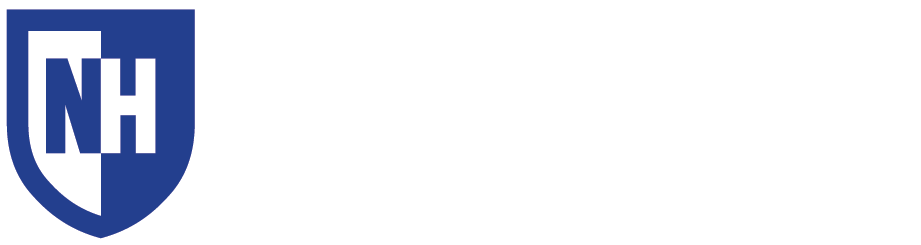 Introduction
Results
Discussion
Introduction Text Goes Here
Results discussion goes here
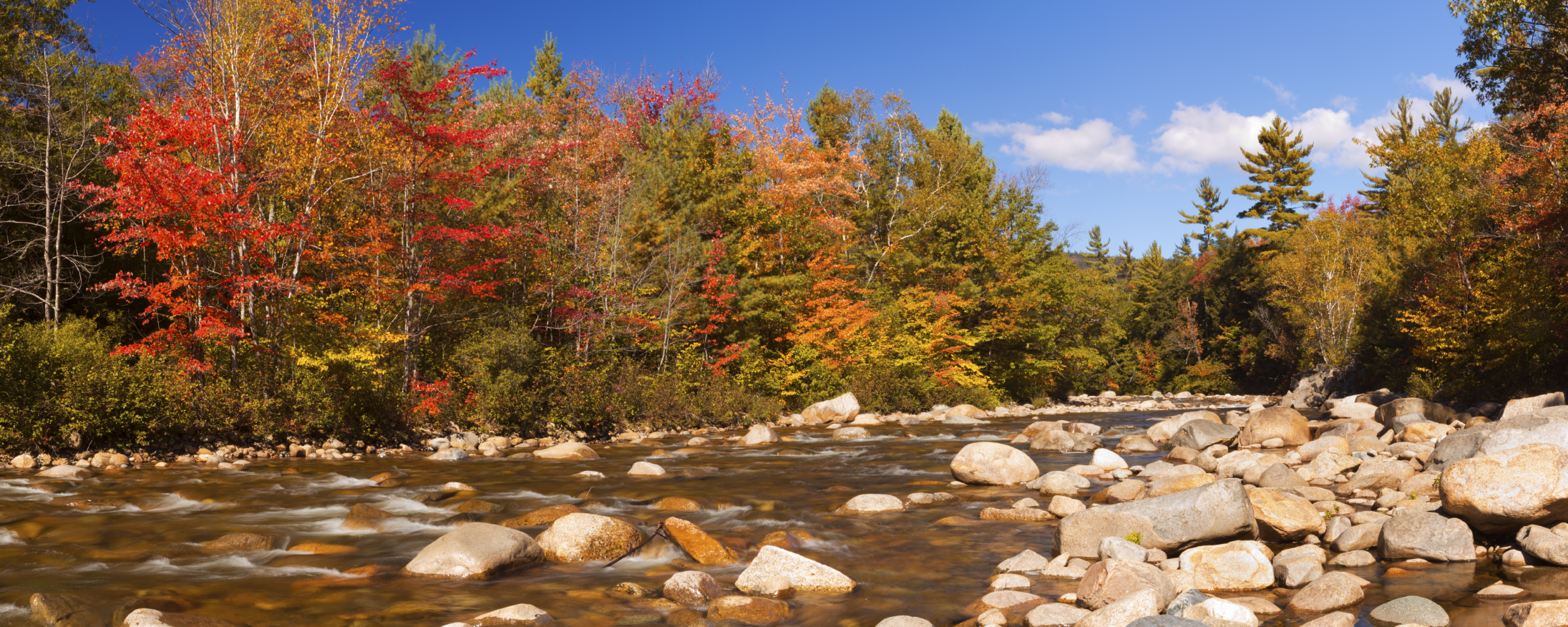 More discussion goes here
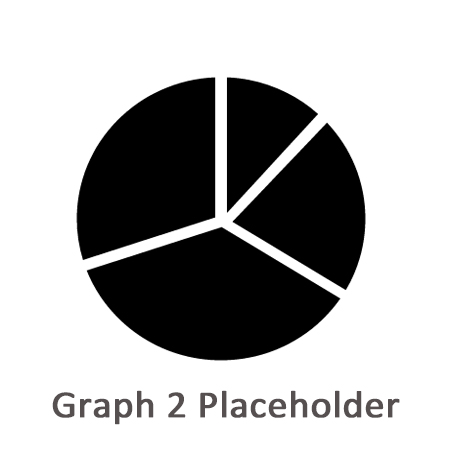 Methods
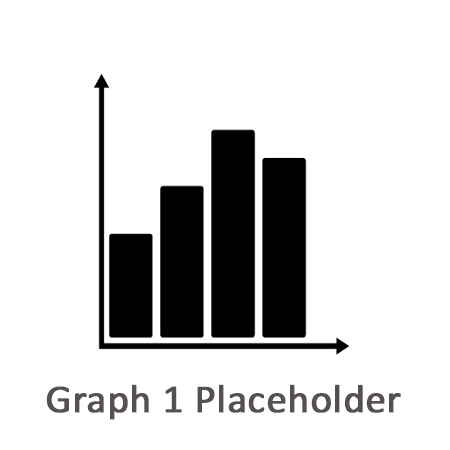 Methods discussion goes here
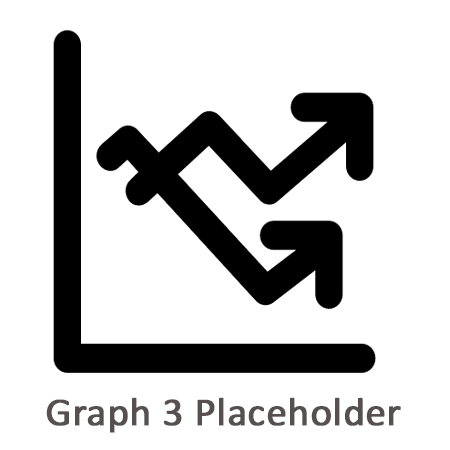 References
.
Contacts
References go here
For more information contact:
This poster template provided courtesy of 
UNH ESRC Poster Printing Services



Trust us to make your poster look GREAT!
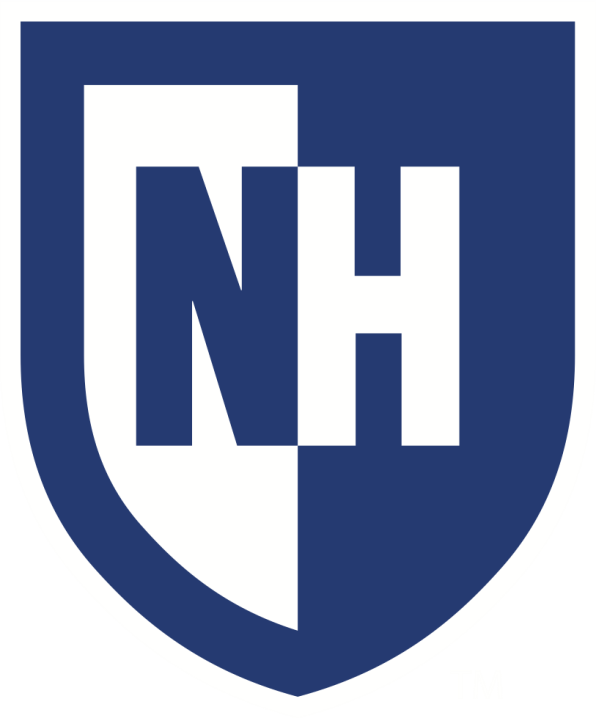 Website: http://posters.unh.edu
Poster Guide: http://goo.gl/1E7TJY
DELETE THIS SLIDE BEFORE PRINTING